УТВЕРЖДЕНО
протокол Наблюдательного совета 
ЗАО “Альфа-Банк”
24.03.2022 № 9
Стратегический план развития
ЗАО «Альфа-Банк» на 2022-2024 годы
1
Общая информация о действующем банке
Банк зарегистрирован Национальным банком Республики Беларусь 28.01.1999, регистрационный номер 58.
Лицензия на осуществление банковской деятельности №22 выдана Национальным банком Республики Беларусь 22.07.2014 г. 
Регистрационный номер в Едином государственном регистре юридических лиц и индивидуальных предпринимателей: 101541947.  S.W.I.F.T: ALFABY2X
планируется присоединение«Франсабанк» ОАОк ЗАО «Альфа-Банк»
зарегистрировано присоединение  ЗАО «Альфа-Банк Финанс»(до 06.03.2013 – ЗАО «Белросбанк»)к ЗАО «Альфа-Банк»
ЗАО «Банк международной торговли и инвестиций» зарегистрирован Национальным банком Республики Беларусь
28.01.1999
13.11.2008
14.06.2013
14.09.2018
конец апреля-май 2022
изменение наименования с ЗАО «Банк международной торговли и инвестиций» наЗАО «Альфа-Банк»
зарегистрировано присоединениеОАО «НКФО Хоум Кредит»к ЗАО «Альфа-Банк»
2
Видение и стратегические цели на 2024 год
Частный Банк №1
лидирующий мобильный банк для физических и юридических лиц
Лидер инновационности и клиентоориентированности. Когда Банк – больше, чем банк
Лучшая команда для лучшего банка. В ТОП-3 работодателей для банков и ИТ

Для реализации Стратегии запускается 6 стратегических инициатив:
Клиенты: лучший NPS (Net Promoter Score) на рынке;
Digital Inside – Digital Outside: цифровая трансформация клиентских и внутренних процессов, доступность 100% продуктов и операций online; 
Партнерства: источник роста LTV и клиентской базы в розничном и массовом бизнесах; 
Data-driven organization: умение работать с данными как источник роста бизнеса и повышения эффективности;
Люди: команда высокоэффективных профессионалов, ориентированная на постоянное развитие и внедрение инноваций, лучший Employee Experience;
Управление изменениями: внедрение инструментов Scrum, Agile, Lean для повышения эффективности бизнеса и сокращения сроков ввода новых продуктов на рынок.
3
Позиция Банка на рынке Республики Беларусь
4
Прогнозируемые темпы роста банковской системы
5
* в долларовом эквиваленте
Источник: НБ РБ, Альфа-Банк
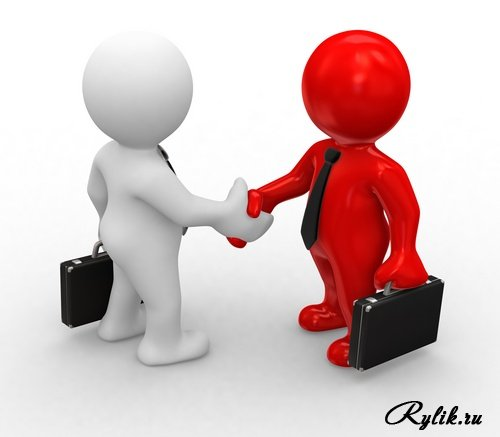 Ключевые мероприятия СтратегииКорпоративного бизнеса
E-commerce (онлайн подключение и управление на платформах Интернет-Банка и Мобильного банка; подключение к новым платежным системам Union Pay, Мир; развитие сервиса 24/7);
Корпоративные карты (цифровизация процессов: онлайн перегенерация ПИНа, доставка карт почтой; онлайн управление лимитами по карте; цифровые карты); 
Факторинг (автоматизация всех видов сделок в новом модуле; интеграция с интернет-банкингом);
Развитие электронных каналов (интернет эквайринг, торговый эквайринг, онлайн овердрафт);
Сервис (автоматизация процессов; система измерения удовлетворенности клиентов и корректировки клиентских путей);
Небанковские решения для развития бизнеса клиентов (развитие сервиса Онлайн-бухгалтерия; масштабирование Альфа-ХАБа).
6
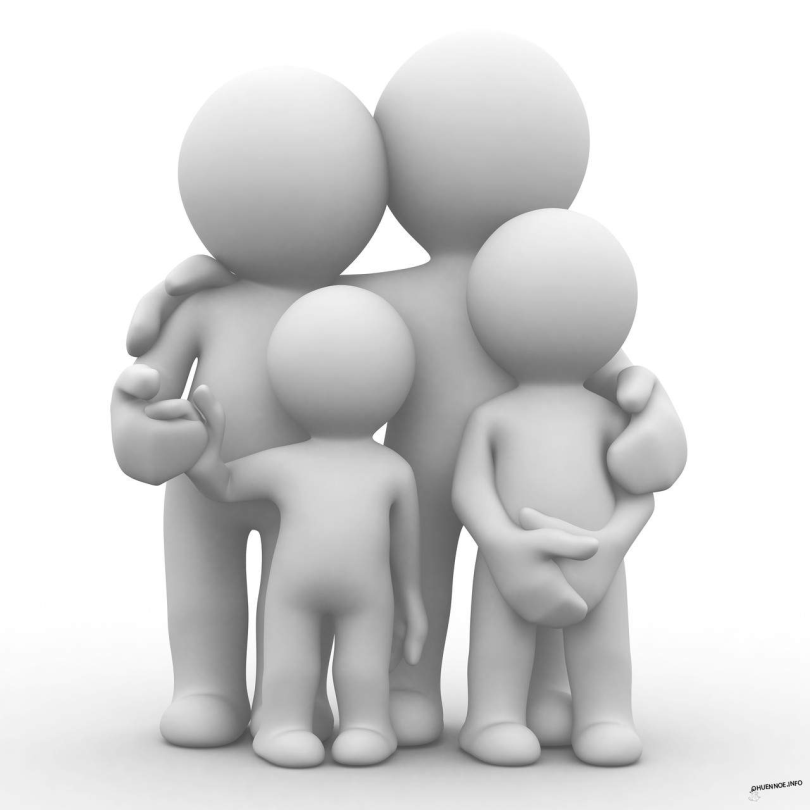 Ключевые мероприятия СтратегииРозничного бизнеса
Значительное улучшение клиентского опыта в мобильном приложении;
LifeStyle продукты (партнерские интеграции);
Уникальный клиентский опыт при покупке в кредит в интернет магазинах (Digital POS 2.0);
Полноценная система рекомендаций на основе данных о поведение клиента в мобильном приложении;
Полноценный InApp онбординг клиента;
Мультивалютная карта;
Обогащение данных для скоринга, анализа клиентского поведения;
Технологии в сервисы: чат-боты, биометрия для идентификации и др.;
Экосистемы вокруг клиентских путей.
7
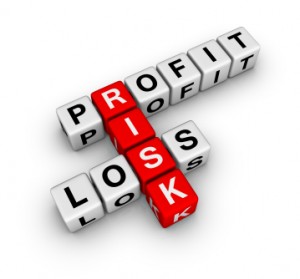 Стратегия управления рисками
Корпоративный бизнес: уменьшение задолженности финансово слабых предприятий, преимущественно финансирование оборотного капитала, повышение диверсификации кредитного портфеля;
Розничный бизнес:  смещение фокуса с кредитования на обслуживание ежедневных операций клиентов, управление доходностью по клиентам на всем сроке их жизни в Банке, поддержание эффективности аппликационого скоринга, развитие процесса противодействия мошенничеству;
Управление ИТ-рисками: создание собственной производственной среды разработки ПО, плановый поэтапный переход на OpenSource ПО, выстраивание системы рекрутинга и удержания ИТ-персонала, создание и развитие собственных центров ИТ-компетенций;
Совершенствование методик и инструментов оценки, прогнозирования и контроля существенных видов риска: кредитного риска, риска потери ликвидности, процентного риска, страновых рисков, операционного риска (включая ИТ-риск, кибер-риск, модельный риск); управление кредитным портфелем на основе оценки доходности с учетом риска;
Совершенствование ИТ - архитектуры управления рисками: развитие приложения для анализа, стресс-тестирования кредитного риска, управления проблемной задолженностью, формирование хранилища данных и инфраструктуры для создания транзакционных скорингов, применение  технологий data science и machine learning.
8
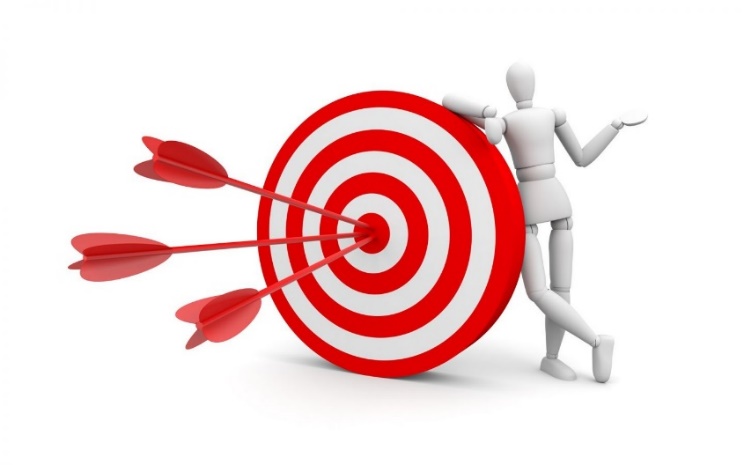 Финансовые аспекты стратегии
Прирост активов за период с 2022 по 2024 год планируется на уровне 39%;
Кредитный портфель по розничным и корпоративным клиентам Банка к 2024 должен прирасти на 35% по сравнению с 2021 годом;
Прирост капитала за период с 2022 по 2024 год ожидается на уровне 69%;
Нормативный капитал на конец 2024 года ожидается на уровне 1 006 млн. рублей;
Достаточность нормативного капитала в 2022-2024 гг. прогнозируется на уровне не менее 14,2%.
9
* Данные по международным стандартам финансовой отчетности в экв. BYN